Assemblée Générale
Jeudi 8 décembre 2022
Hôtel Ampère****
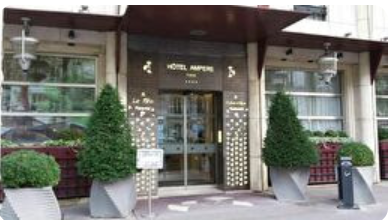 Assemblée Générale Escape
1
Membres du Conseil d’Administration 2022
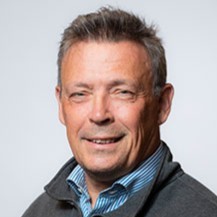 Fabien Vet : Président
         Jacques Morel : Vice-Président et site Internet et DPO
         Christine Boitel : Secrétaire Générale 
         Catherine Feldkircher : Trésorière et Activité Golf
         Alain Wilbois : Activités Culture, Loisirs , Mutuelle Santé et CA
         Dan Deville : Administrateur
         Yves Poussin : Administrateur délégué
         Maurice Zytnicki : Administrateur délégué
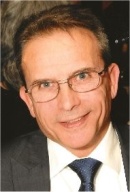 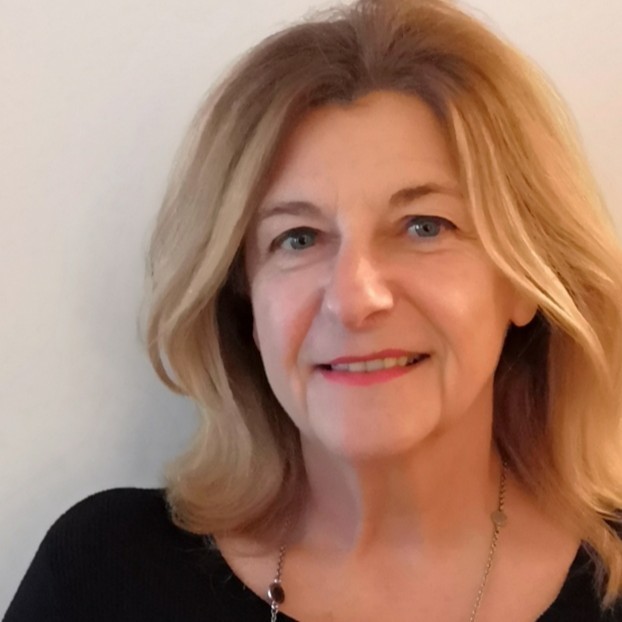 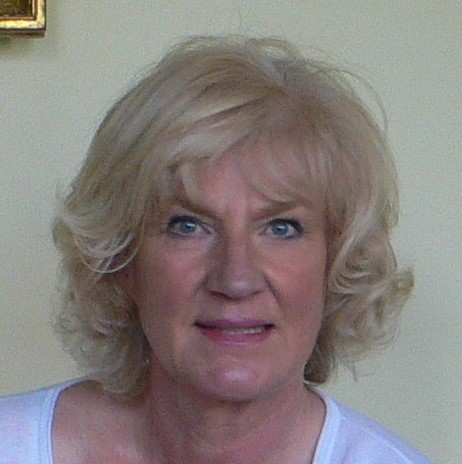 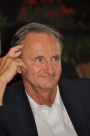 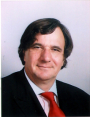 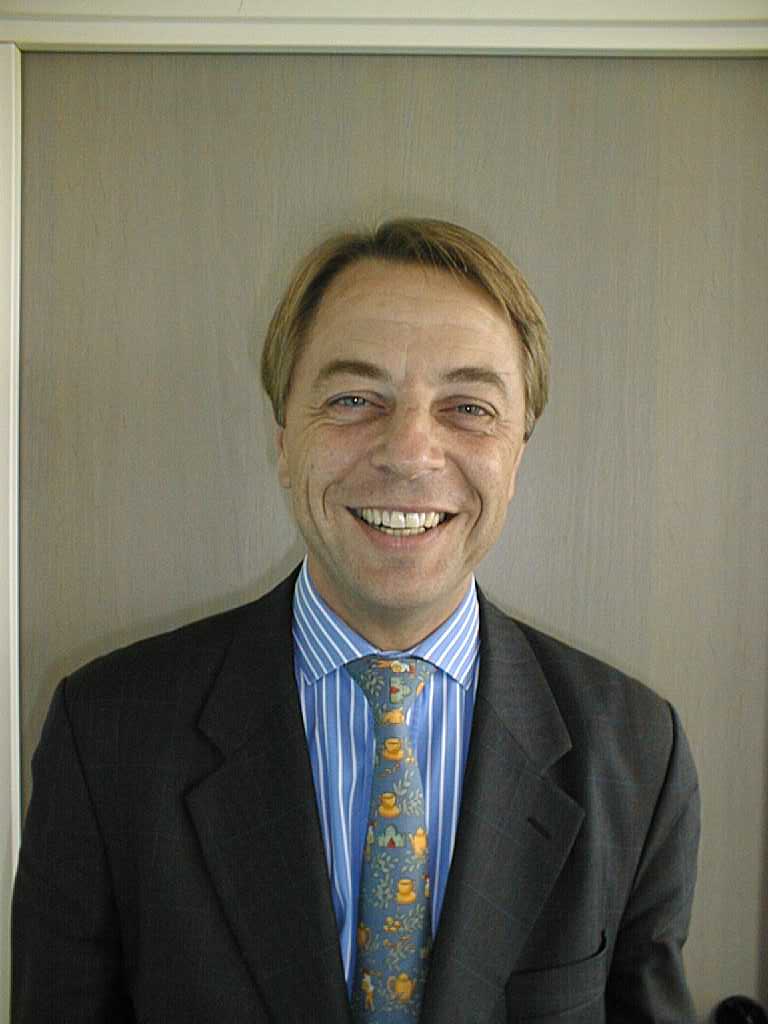 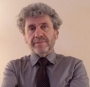 Assemblée Générale Escape
2
Culture et Loisirs
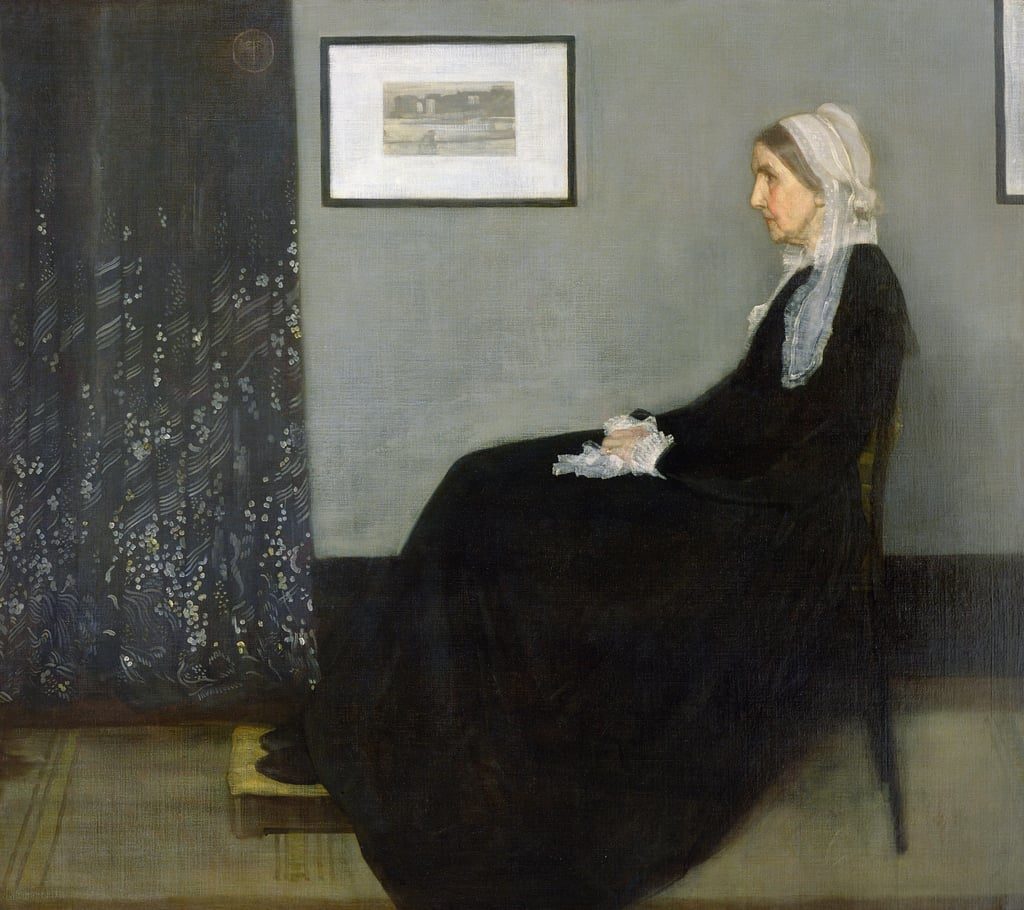 Visites de musées avec conférencière 

En 2022, Six conférences et une balade
Georg Baselitz, 13 janvier : Centre Pompidou
James McNeill Whistler, 31 mars : Musée d’Orsay
Antoni Gaudi, 17 mai : Musée d’Orsay
Johann Heinrich Füssli, 6 octobre : Musée Jacquemart-André
Edvard Munch, 17 novembre : Musée d’Orsay
Art déco - France/ Amérique du Nord, 15 décembre : Cité de l'Architecture
Les Batignolles, 18 octobre : Balade dans le village
Prévisions 2023, Une première conférence organisée en début d’année
Exposition « Hyperréalisme », 8 février : Musée Maillol
D’autres événements dans l’année à venir
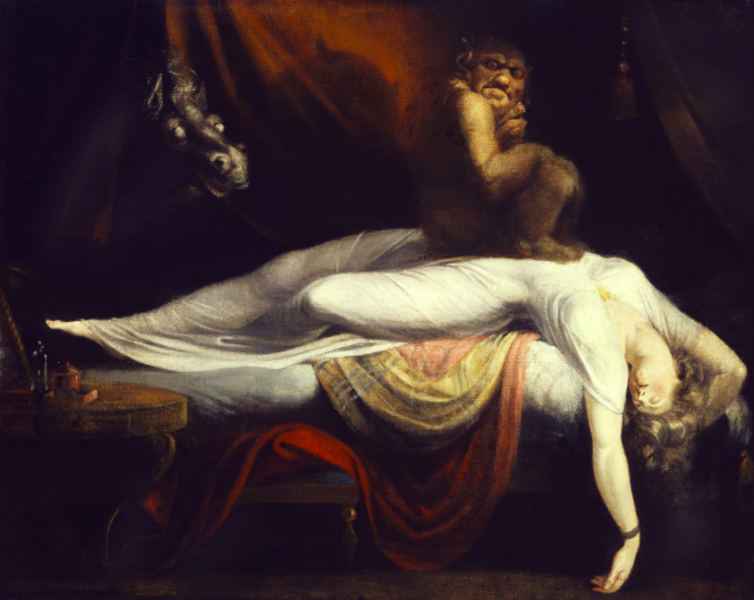 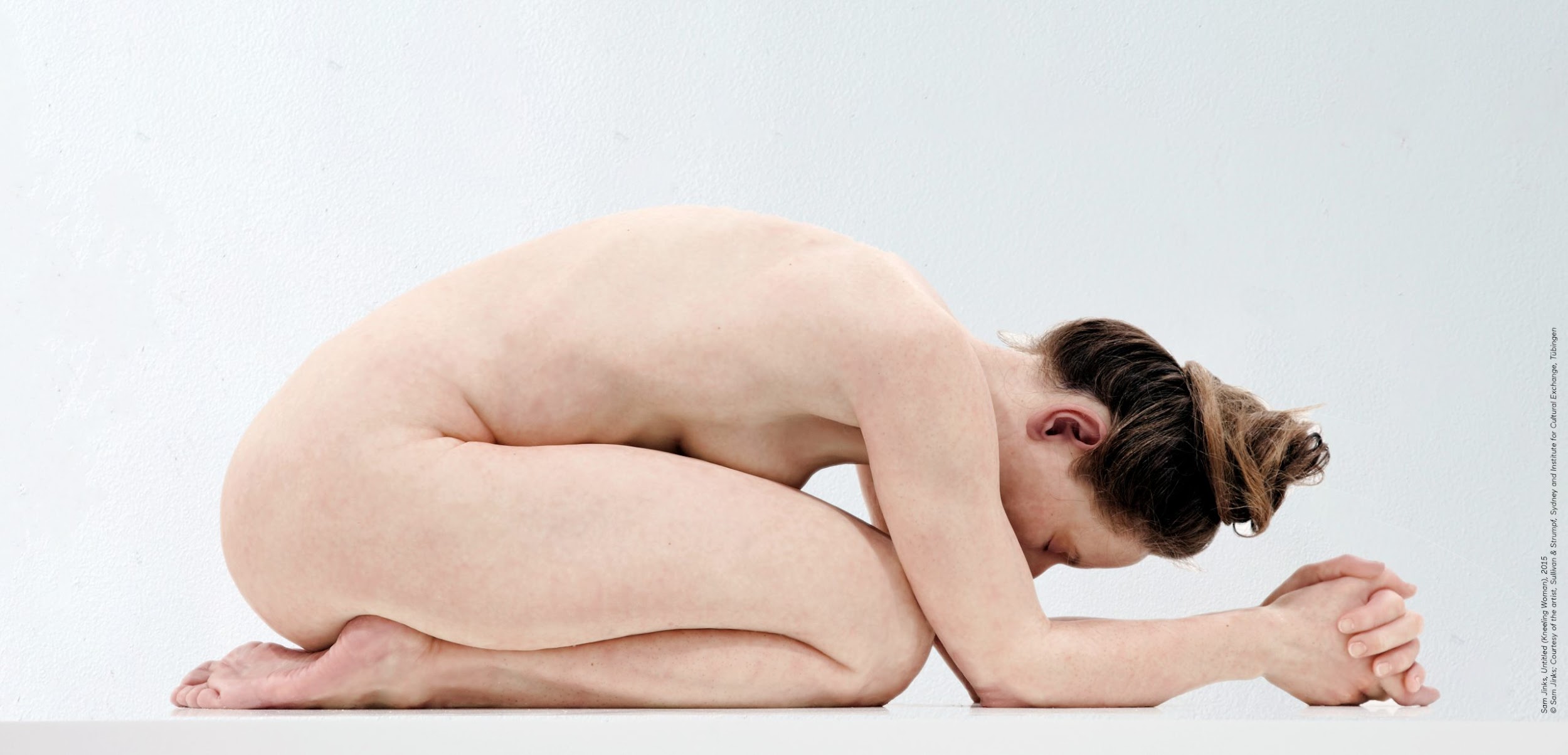 Assemblée Générale Escape
3
Culture et Loisirs
Voyage dans les Pouilles en Italie, avec CGRET, 25 participants
Du 8  au 12 juin 2022 :Polignano a mare, un pittoresque village sur la merOstuni « la ville Blanche » en tuk-tukLecce, la « Florence du Sud »Matera, une des plus vieilles cités du mondeAlberobello, la ville des TrulliBari, d’origine byzantine

En 2023, Croisières en Croatie

Dîners organisés à l’issue des visites de musées

Mutuelle Santé 
MFTGS (Groupe Safran) : pour Escape et CGRET
Cotisations indépendantes de l’âge
Garanties performantes
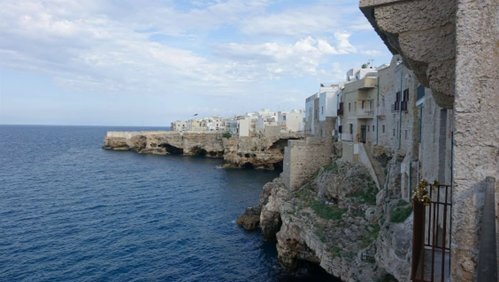 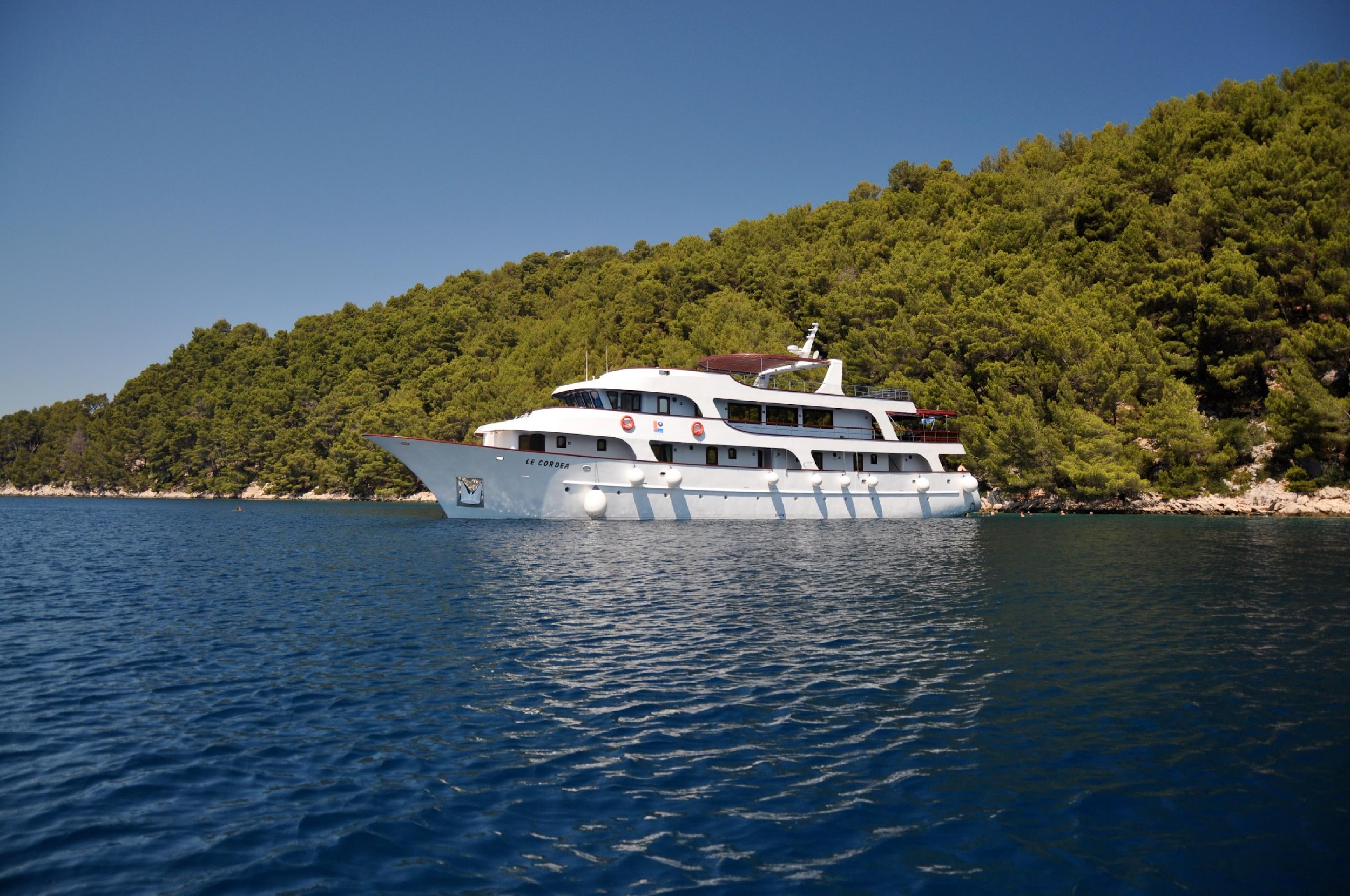 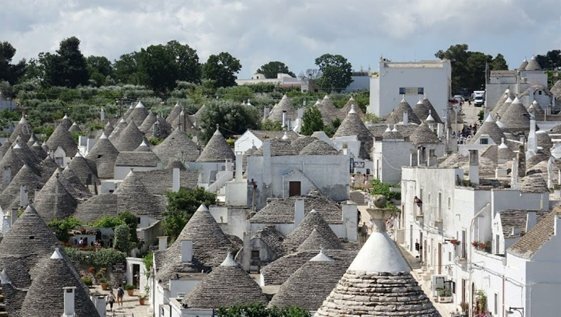 Assemblée Générale Escape
4
Une centrale d’achats : ATC Loisirs
Une centrale d’achat pour les CE d’entreprises et associations
Jusqu’à 75% de réductions 
Billetterie : parcs d’attractions, cinémas, concerts, spectacles…
Voyages : location d’appartements, hôtels, voyagistes, séjours ski, locations de voiture…
Assistance juridique…
Un abonnement annuel de 8 euros pour les cotisants Escape
Abonnement via le site Escape 
Attribution d’un numéro d’abonné 
Accès au site Web d’ATC Loisirs pour consultation et réservation en ligne : https://www.atcloisirs.fr/
Assemblée Générale Escape
5
Evénements Sportifs
golf.escape@outlook.fr
Activité Golf 2022
Les principes : compétitions amicales en semaine 
31 Mars 2022 au Golf de Meaux
14 juin 2022 au Golf de Courson
29 Septembre 2022 au Golf de Domont

A venir en 2023
3 événements dans l’année
Mars-Avril 
Mai-Juin 
Septembre-Octobre
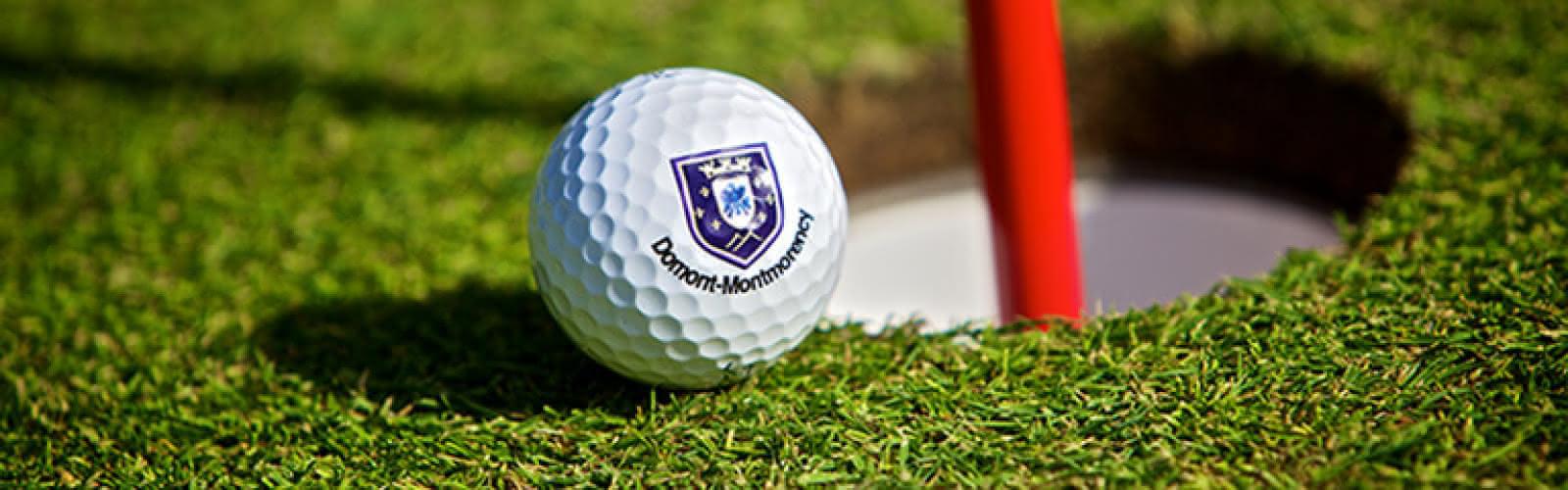 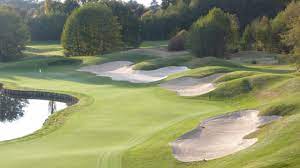 Assemblée Générale Escape
6
Site Web
Adresse : https://www.association-escape.com/
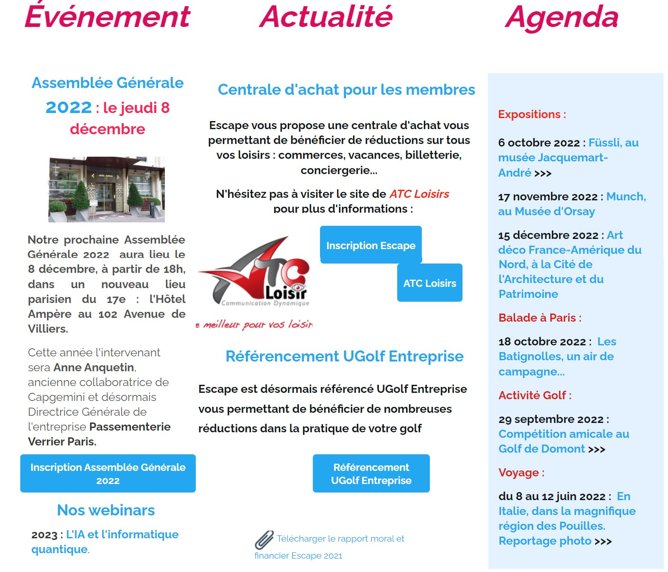 Gestion de l’association et de sa comptabilité

Mises à jour régulières de l’agenda des activités proposées

Accès direct aux activités de la période en cours et aux nouvelles offres de services

Reportages photos
Assemblée Générale Escape
7
Développement Escape 2022- 2024
Rappel des objectifs 
>80 adhérents
>3000 abonnés ex-Capgemini, sur les réseaux
Développement de nos relations avec Capgemini

Tactiques de développement 
Communiquer sur la marque Escape au-delà de notre écosystème 
S’assurer du développement et de l’impact de nos événements et de nos services
8
Assemblée Générale Escape
Développement Escape 2022- 2024
Nos services

Culturels : expositions, voyages, sorties thématiques, musées…
Sportifs : golf, partenaires associés grâce à Dan Deville…
Entreprises : parcours professionnel, recrutement, speed meeting, club IT…
Sociaux :  mutuelle, centrale d’achats

Nos cibles

Nos adhérents
Salariés , retraités, chômeurs 
Indépendants, entrepreneurs

Notre stratégie de communication 

Le nouveau site WEB qui permet de relayer nos actualités sur les réseaux
Les réseaux sociaux, principalement LinkedIn ⇒ 1500 abonnés ex-Capgemini
Nos fichiers existants ⇒300 personnes
Capgemini ⇒ Directrice France RSE et à venir Directeur France RH
Les relations de niveau 1 et 2 de nos adhérents – le parrainage 2.0 ! ⇒ centaines d’abonnés potentiels
Assemblée Générale Escape
9
Les webinaires Escape 2022
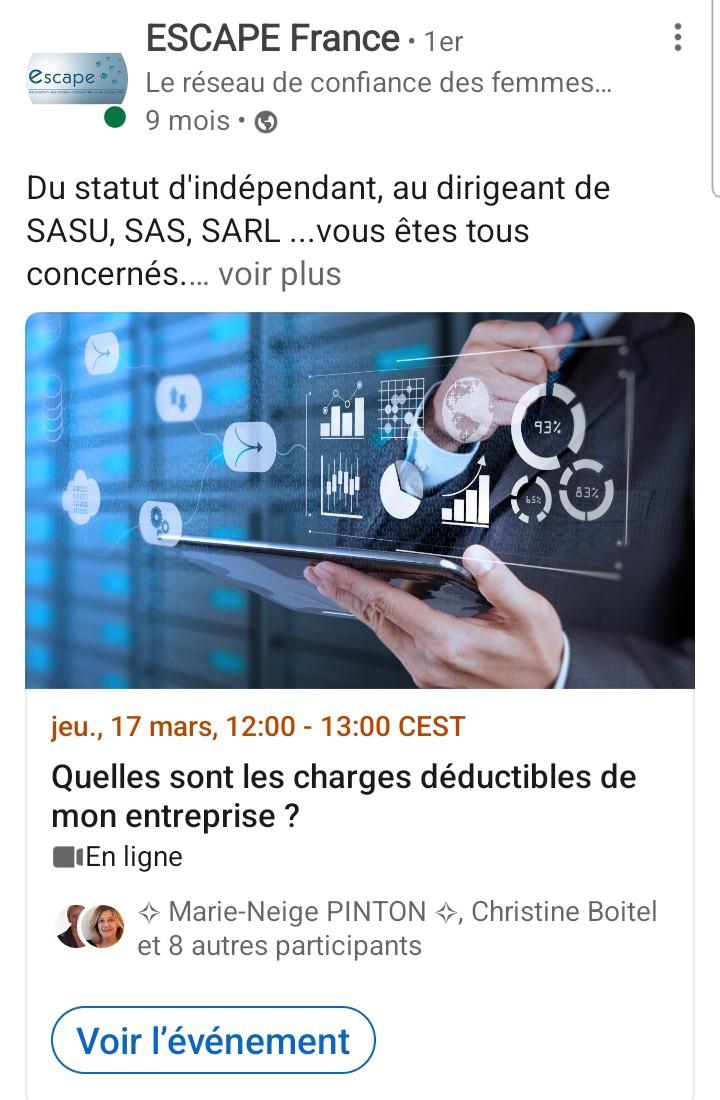 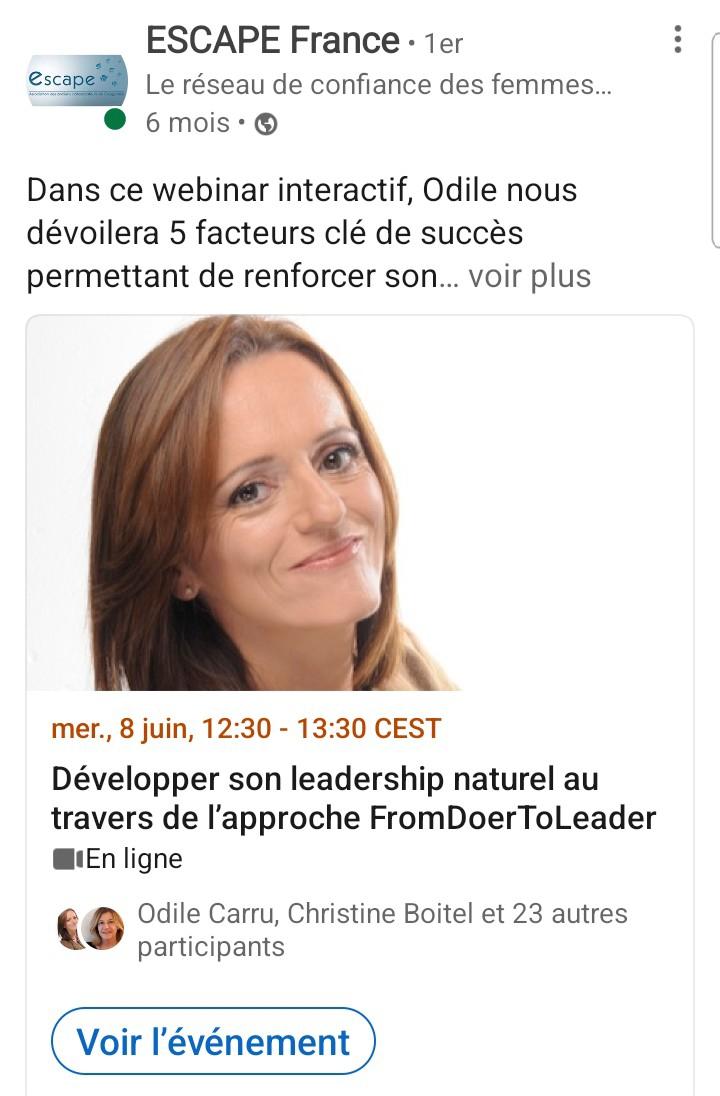 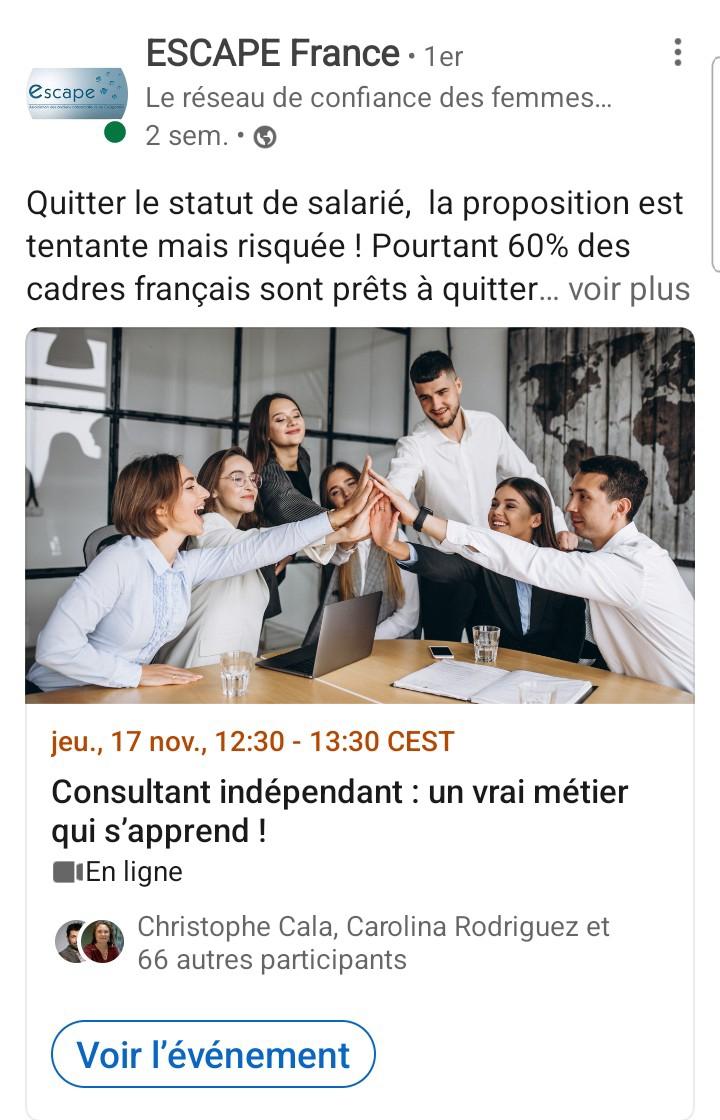 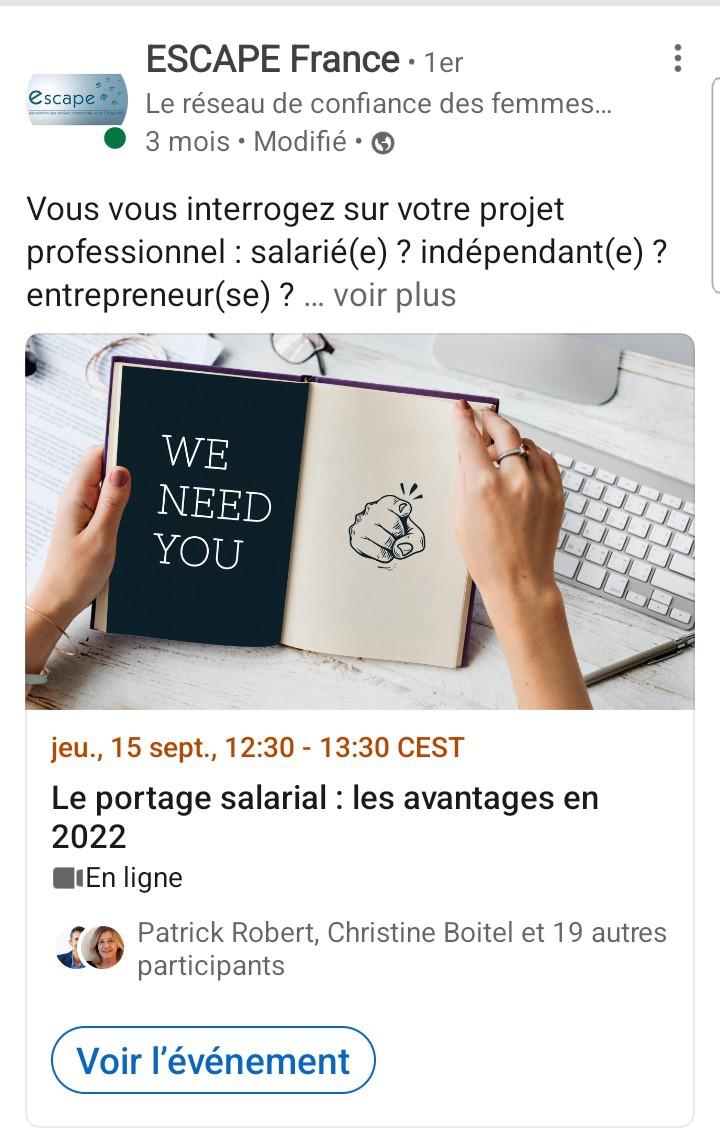 Assemblée Générale Escape
10
Mise en avant de nos adhérents 2022
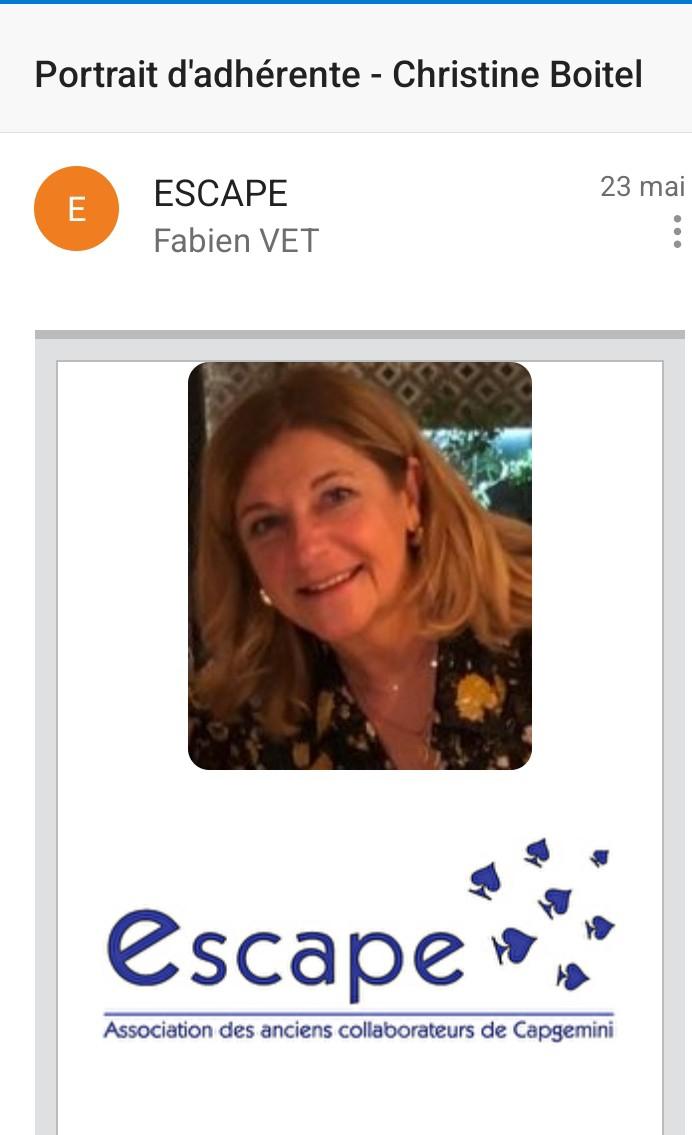 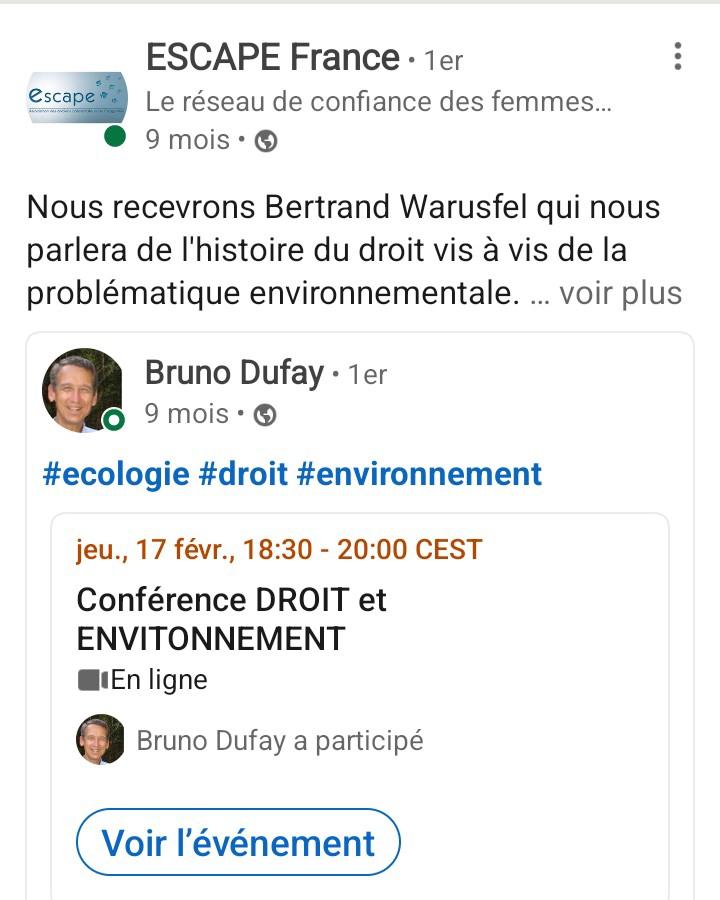 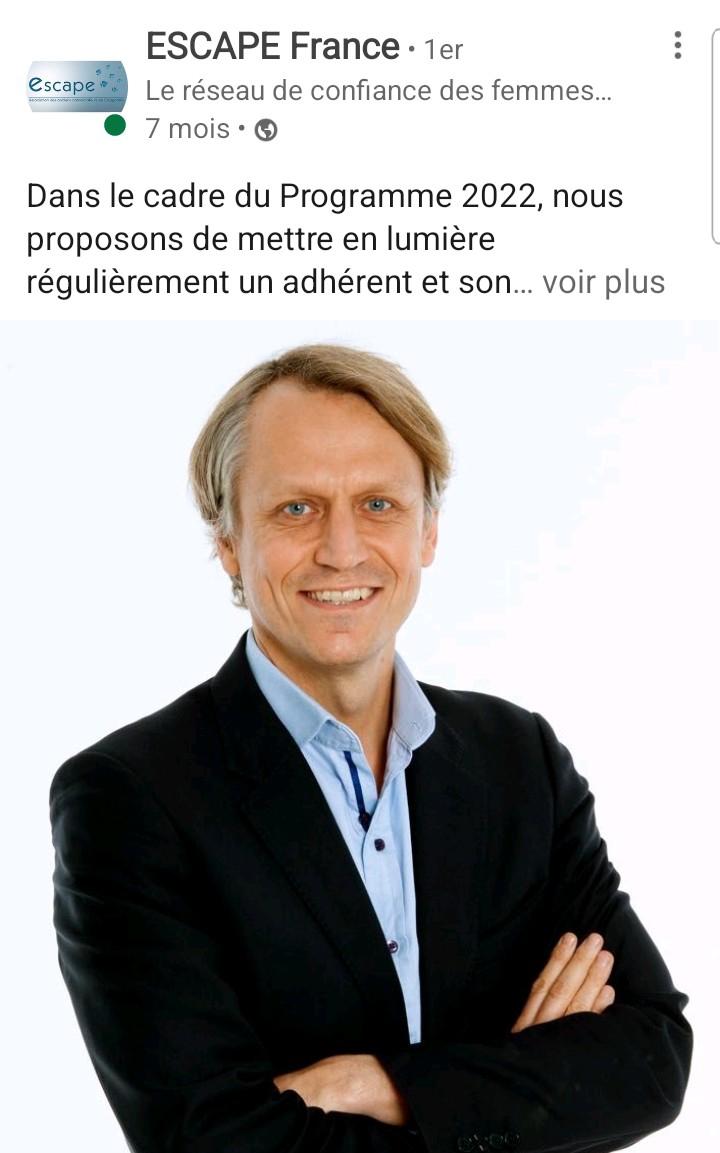 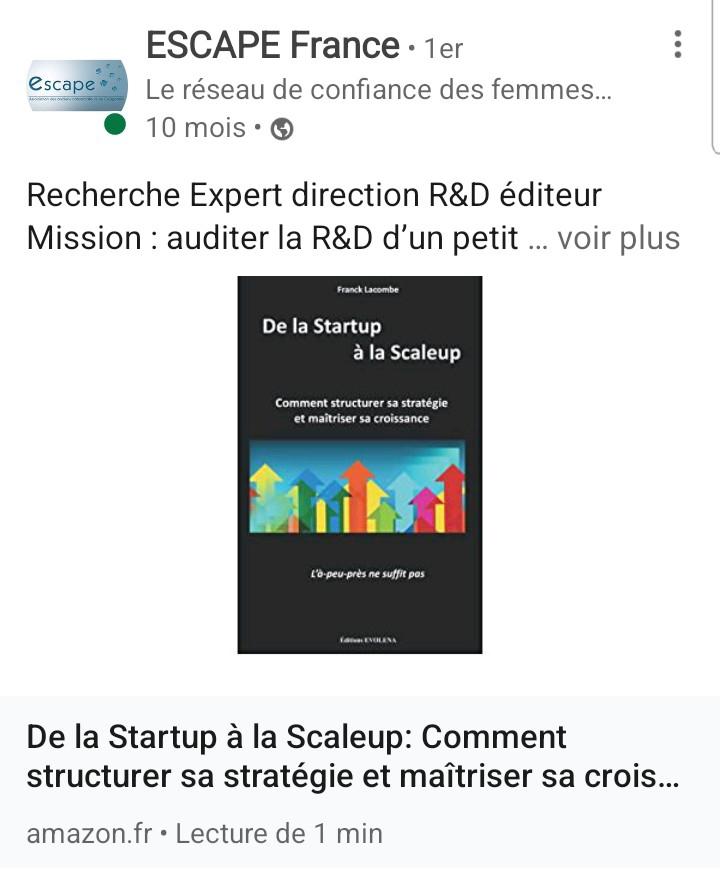 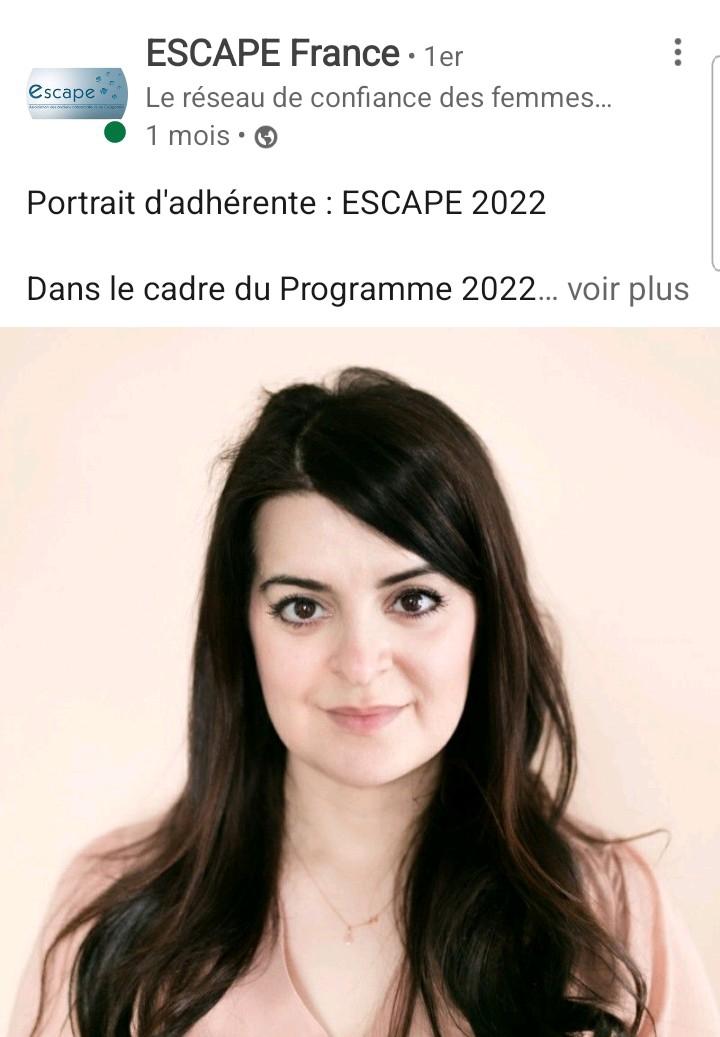 Assemblée Générale Escape
11
Les rencontres et communications Escape 2022
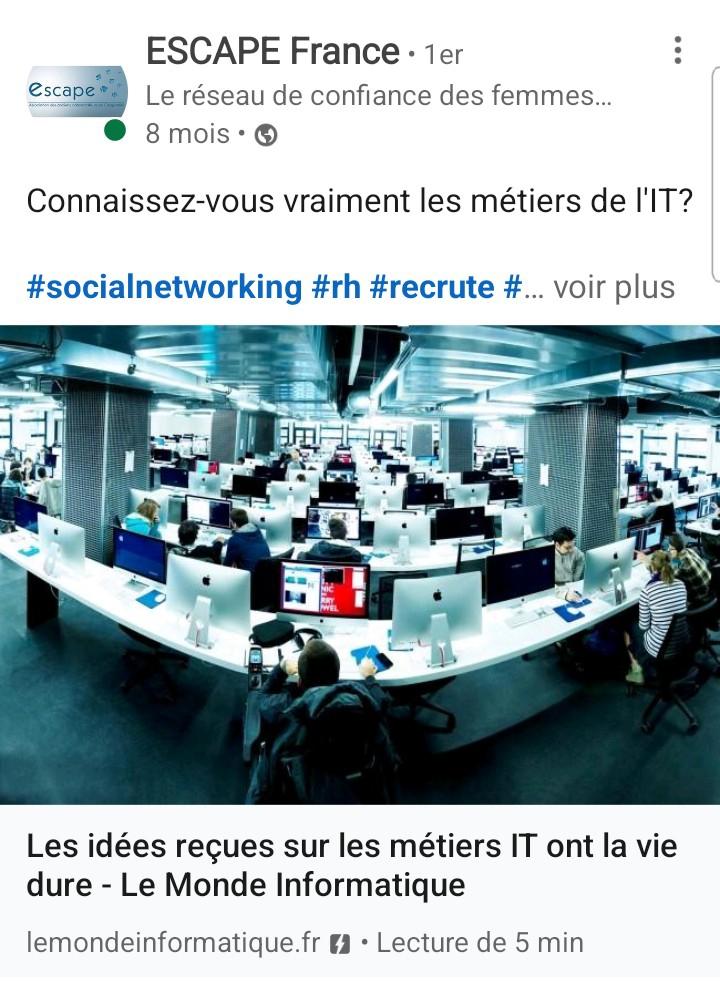 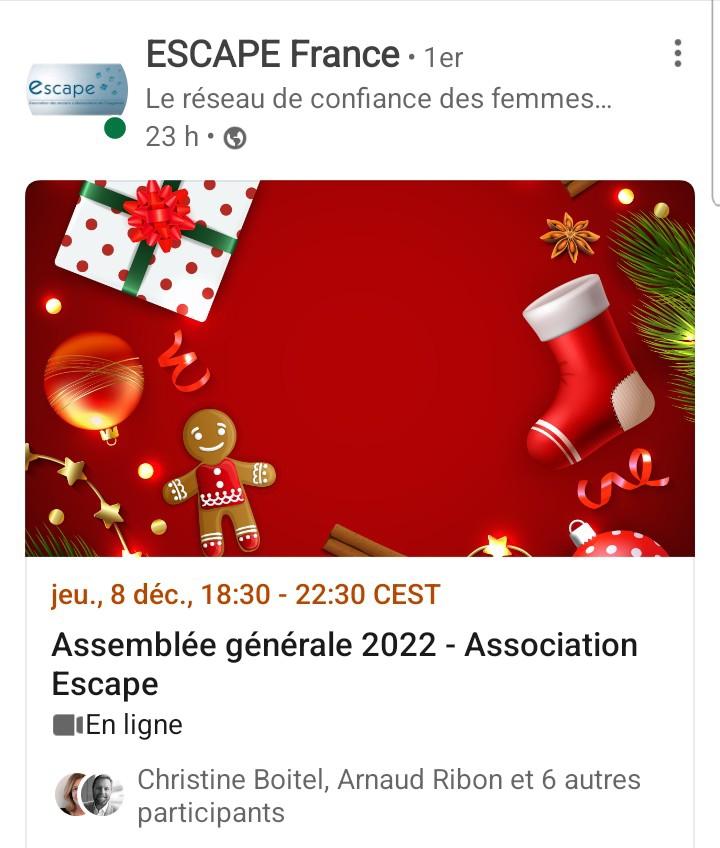 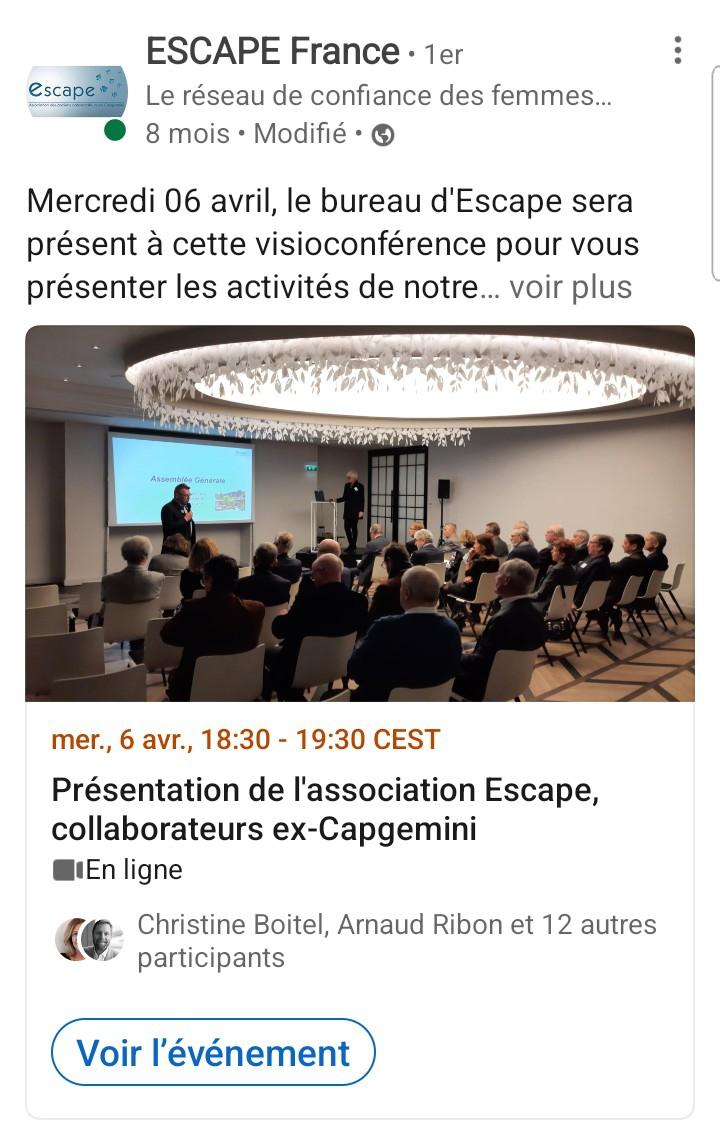 Assemblée Générale Escape
12
Nos messages au quotidien
Ne pas dire : « nous sommes 13, 20 ou 40 adhérents »  mais dire :

«  Nous représentons un écosystème  de plus de 2000 adhérents et abonnés, qui interagissent entre eux. L’objectif est de faire grandir en permanence cet écosystème, soit, comme historiquement, par parrainage direct, soit, par les nouveaux réseaux.

Cet écosystème est animé par une vingtaine d’adhérents, qui proposent des activités culturelles, sportives, événementielles et des services professionnels, principalement  pour les acteurs du secteur IT »
Assemblée Générale Escape
13
Adhésions et Dons
La fidélité du nombre de cotisants dont 17 SEPA

2 nouvelles adhésions en 2022 et 41 adhérents à ce jour
Amal MARC
Francis BEHR
Assemblée Générale Escape
14
[Speaker Notes: Notre réserve diminue chaque année de 2500 € environ]
Adhésions
Pour ceux qui le souhaitent, nous proposons un prélèvement automatique de la cotisation annuelle chaque année en janvier :
Mandats de prélèvement sur le site (inscription AG et adhésion),
Abonnement annuel avec renouvellement automatique janvier à janvier,
Après accord écrit du cotisant,
Possibilité d’arrêt à tout moment

Proposition de maintenir la cotisation à 60 €
Baisse du montant annuel de la cotisation de 15% soit 51 € si souscription au prélèvement SEPA

Cette cotisation conditionne l’utilisation des offres et des services de l’Association : mutuelle, culture, centrale d’achat, golf, services professionnels…
Assemblée Générale Escape
15
[Speaker Notes: Notre réserve diminue chaque année de 2500 € environ]
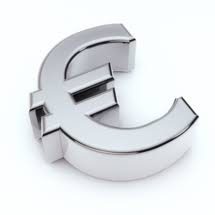 Situation financière
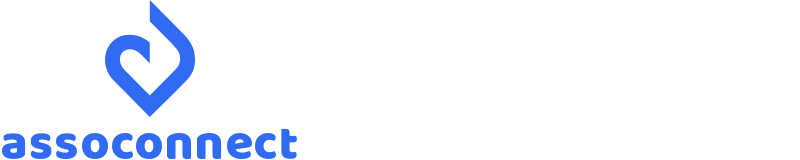 2022 vers 2023…

Un changement de Trésorier, patron d’entreprise et client BNP depuis 50 ans

Des conférences sur le Web
Une animation autour des réseaux sociaux de plus en plus activé
Un Conseil d’Administration  renouvelé et très impliqué
Mais
Une inflation des coûts
AG
Frais bancaires
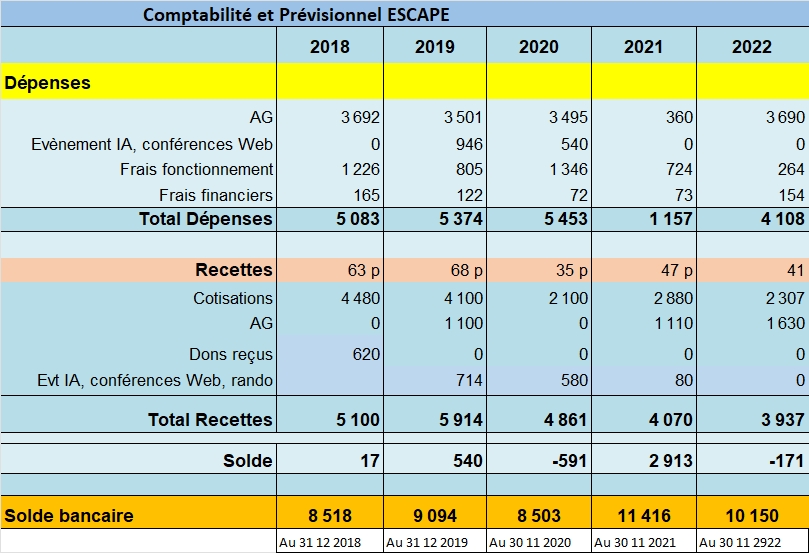 Un budget maintenu et une trésorerie positive avec de faibles coûts
Assemblée Générale Escape
16
[Speaker Notes: Notre réserve diminue chaque année de 2500 € environ]
Votes
Rapport moral
Approuvé à l’unanimité par le CA 

Rapport financier
Approuvé à l’unanimité par le CA
Assemblée Générale Escape
17
Proposition pour le Conseil d’Administration 2023
Fabien Vet : Président
Jacques Morel : Vice-Président et site Internet DPO  
Christine Boitel : Secrétaire Générale             
Yves Poussin : Trésorier
Alain Wilbois : Activités Culture, Loisirs , Mutuelle Santé 
Amal Marc : Administrateur délégué au développement
Catherine Feldkircher : Administrateur - Golf
Dan Deville : Administrateur
    

Nouveau siège social (19 rue Alain Chartier Paris 15e)
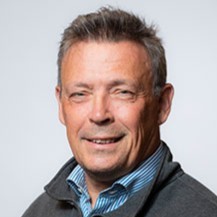 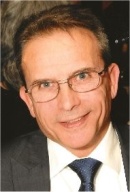 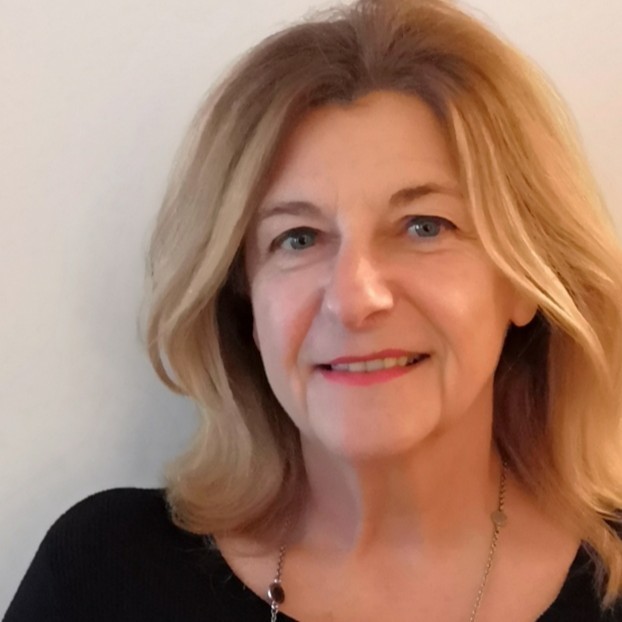 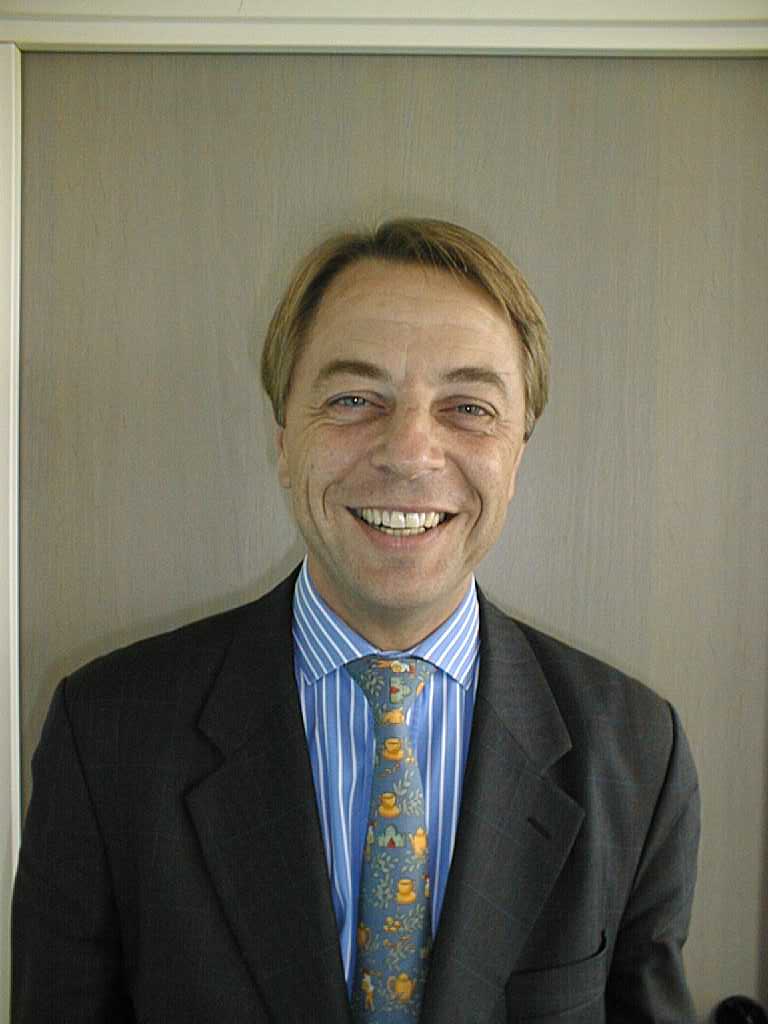 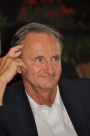 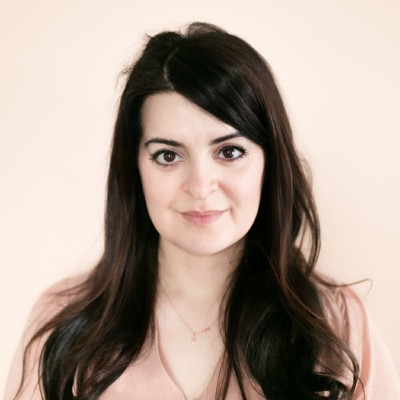 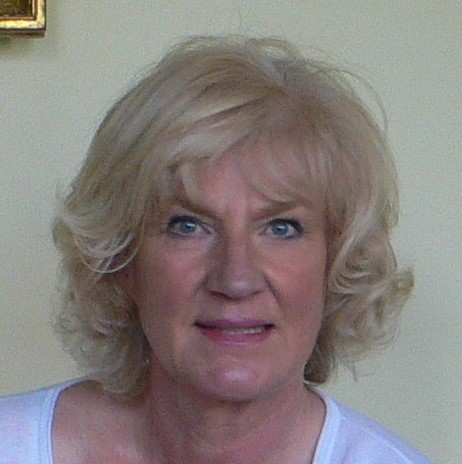 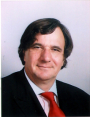 Assemblée Générale Escape
18
Election du Conseil d’Administration
Appel à candidatures 
 
Activités sportives
Développement de notre marque
….

Votes
Assemblée Générale Escape
19
Nos remerciements pour votre attention !
 et maintenant place au témoignage de notre invitée Anne Anquetin
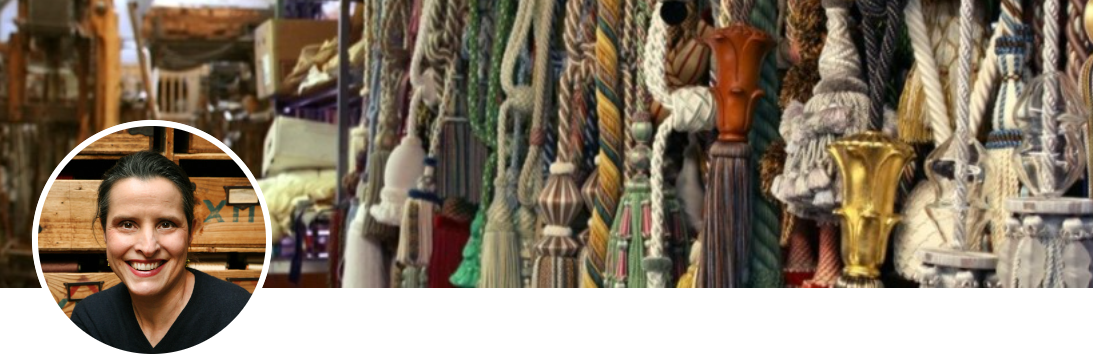 20